Základy farmakokinetikyZáklady farmakodynamikyTerapeutické monitorování hladin léčiv a metody stanovení
Mgr. Miroslava Bendová
Úsek klinické farmacie NL FN Brno
miroslava.bendova@fnbrno.cz
Cílem farmakoterapie je dosažení požadovaného léčebného účinku s minimem rozvoje nežádoucích účinků

Při výběru optimální farmakoterapie pro pacienta je důležitá nejen volba léčiva, ale i dávka léčiva (klinické zkoušení léčiv, bioekvivalenční studie)

Racionální přístup kombinuje  principy farmakokinetiky s farmakodynamikou.

FARMAKOKINETIKA
Popisuje průběh léčiva v organizmu v průběhu času
Zabývá se tím, co organismus dělá s léčivem

FARMAKODYNAMIKA
Studuje co léčivo dělá s organizmem,
Zabývá se mechanismem působení léčiv
Farmakologie
FARMAKODYNAMIKA
Specifická k léčivu, lékové skupině
FARMAKOKINETIKA
Nespecifická, obecné procesy
Inetrakce s buněčnými komponenty, např. s receptorem, cílové místo
Působení léčiva v cílovém místě účinku
Vztah mezi koncentrací léku a jeho účinkem
Redukce nežádoucích symptomů
Modifikace progrese onemocnění
Nežádoucí účinky
Lékové interakce
Inter- a intra-individuální rozdíly
Absorpce z místa podání
Doručení léčiva do místa účinku
Eliminace z organizmu
Trvání účinku
Akumulace léčiva po opakovaném podávání
Lékové interakce
Inter- a intra-individuální rozdíly
Osud léčiva v organizmuZ přednášky Aplikovaná farmakokinetika, MUDr. J Šedivý, VFN Praha
FARMAKOKINETIKA
Obecné dělení farmakokinetiky do 4 základních procesů,  tzv. „ADME“ :


Absorpce – transfer léčiva z místa podání do systémové cirkulace

Distribuce – transfer léčiva ze systémové cirkulace do různých  	    	             orgánů/tkání  v organizmu

Metabolismus – chemická modifikace léčiva v organizmu

Exkrece – odstranění mateřské látky nebo jejího metabolitu z organismu


Metabolismus + exkrece – dohromady přispívají k eliminaci léčiva z oraganismu
1. AbsorpceWaller D.,Sampson A. Medical Pharmacology and Therapeutics. 4Ed.
Faktory ovlivňující absorpci léčiva (po p.o.) do systémové cirkulace:

Struktura léčiva 
 je hlavní determinantou absorpce
		
Léčivo lipofilní/hydrofilní – lipofilní látky se dobře rozpouštějí a penetrují
pH, ionizace -  ionizované formy jsou hydrofilnější, neionizované lipofilnější. Většina léčiv jsou slabé kyseliny a zásady. Př. ASA – slabá kyselina, v kyselém žaludečním pH  je méně ionizovaná, proto větší absorpce se očekává ze žaludku, ale žaludek je limitován malou absorpční plochou (na rozdíl od tenkého střeva) a přítomností zón s neutrálním pH. Výsledkem  - objemné množství ASA se absorbuje v tenkém střevě

Léková forma
Rychlá absorpce - potahované, nepotahované tablety, tobolky , suspenze, roztoky, sirupy 
Pomalá absorpce – u lékových forem, kde je léčivo např. inkorporováno v matrix  - difúze léčiva z matrix je pomalá – tablety  nebo tobolky s řízeným uvolňováním

Gastrické vyprazdňování
Hlavní místo absorpce pro většinu léčiv – tenké střevo
Opožděné gastrické vyprazdňování – polékové, jídlo, pooperační stavy, věk,.. – zpomalí dodání léčiva do hlavního místa absorpce
Intestinální stěna
Duodenum  - velké množství celulárních enzymů (MAO, aromatické L-amino kyselé dekarboxylasy, CYP 450 – 3A4, enzymy zodpovědné za 2,fázi konjigač.reakcí.
V enterocytech – efluxní transportér P-gP – limituje absorpci řady léčiv!!!

→ ZÁVĚR:  léčivo  přicházející do lumen střeva (k enterocytům) může  mít 3 osudy:
Difúze ze střeva do hepatální portální cirkulace
Metabolismus v buňkách
Transport léčiva zpět do lumen střeva (P-gP)

Pozn. substráty pro CYP3A4 a P-gP se často překrývají!!!

FIRST – PASS METABOLISMUS!!!
K metabolismu léčiv může dojít ještě dříve, než dosáhne systémové cirkulace! First-pass efekt se vyskytuje u léčiv podávaných p.o. – léčiva se mohou setkat se 4 hlavními matabolickými bariérami (před tím, než dosáhnou systém. cirkulace):
Intestinální lumen – trávicí, pankreatické enzymy, aerobní, anaerobní bakterie
Intestinální stěna – CYP3A4, P-gP
Játra – hlavní místo metabolismu léčiv!!! (podáním léčiv sublinguálně, rektálně – se vyhneme jaternímu first-pass mtb.)
Plíce
PRESYSTÉMOVÁ ELIMINACE LÉČIV  - SHRNUTÍ
Po p.o. podání se většina léčiv absorbuje ve střevním lumen. Již zde múže docházet k metabolismu léčiva. Krev ze střeva odtéká venou portae do jater. Krev obtéká jaterní buňky velmi pomalu, což umožňuje velmi intenzivní přestup látek do buněk a z buněk. Tak se může větší nebo menší podíl léčiva vychatat v játrech (= ztráta při 1. průchodu játry). Potom krev odtéká do pravé komory a do plic, kde dochází k intenzivnímu kontaktu látky s plicní tkání. Zde se může také velký podíl látky zadržet, protože plíce mají vysokou vazebnou kapacitu pro amfifilní a lipofilní látky. Tepreve po pasáži plícemi se látky dostávají do levé srdeční komory a mohou se distribuovat ve velkém oběhu.

Proces, kterým se určitý podíl enterálně resorbované látky odstraní z krve ještě před vstupem do velkého oběhu, se označuje presystémová eliminace.
POZOR!!! I při  i.v., s.c., i.m., per rect., subling. Podání je možní presystémová eliminace.  Takto aplikovaná léčiva první musí projít plícemi, než se dostanou do velkého oběhu. Tak mohou plíce i fungovat jako pufrovací systém.
2. Distribuce
= proces, kdy je léčivo transportováno reverzibilně z krevního řečiště do orgánů a tkání, jakmile koncentrace léčiva v plazmě stoupla. A naopak , transport léčiva z tkání, jakmile koncentrace léčiva v plazmě klesla.

Probíhá tak dlouho, dokud není dosaženo rovnovážného stavu mezi kompartmenty

Dominantní – pasivní difúze neionizovaných látek skrz membrány
Distribuční prostory farmak
Celkový obsah vody v organismu kolísá :  50-75%

Extracelulární tekutina (plazma + intersticium + lymfa)
Intracelulární tekutina – všechny buňky v těle
Transcelulární tekutina – cerebrospinální, nitrooční peritoneální, pleurální, synoviální, trávicí sekrety, plod
Po i.v. podání  je v plazmě vysoká koncentrace léčiva

→ léčivo může rychle vstupovat do dobře perfundovaných tkání, jako je mozek, játra a plíce

Tento děj může být tak rychlý, že tyto tkáně získají rovnováhu s plazmou okamžitě  → reprezentují centrální kompartment
Schéma redistribuce léčiv mezi tkáněmi

Iniciální pokles plazmatické koncentrace po i.v. podání je v důsledku vychytávání léčiv dobře perfundovanými tkáněmi, je rychle dosaženo rovnováhy (bod A)
Mezi body A a B léčivo kontinuálně vstupuje  do slabě prokrvených tkání, což vyústí v poklesu koncentrací jak v plazmě, tak dobře prokrvených tkání
V bodě B jsou všechny tkáně v rovnováze + navíc eliminační fáze → další pokles  z bodu B (ve všech tkáních)
Vazba léčiv na plazmatické proteiny
Albumin – váže kyselé a neutrální látky
α1 – kyselý glykoprotein -  váže zásadité a neutrální látky

Vazba na plazmatické proteiny 
Reverzibilní – u většiny léčiv
Ireverzibilní – léčiva se váží kovalentně, např. paracetamol při intoxikaci

Plazmatické proteiny jsou transportéry pro většinu léčiv
Pouze volná frakce léčiva (nevázaná) má terapeutický účinek, ale na druhé straně pouze volná frakce vykazuje nežádoucí účinek
Vazba léčiva na proteiny nevyústí v žádný farmakologický efekt, ale bude měnit volnou koncentraci léčiva v plazmě
Plazmatické proteiny mohou sloužit jako depa, rychle uvolní zásobní léčivo, když jeho plazmatická koncentrace klesne
Změny v hladinách plazmatických proteinů – změny volných frakcí léčiv – nutné reagovat úpravou dávky, dávkovacího intervalu!!!
Příklady léčiv, které se extenzivně váží na plazmatické proteiny
FAKTORY OVLIVŇUJÍCÍ VAZBU LÉČIV NA ALBUMIN
Bauer L. Valproic Acid. Applied Clinical 				Pharmacokinetics. 2014
3. Metabolismus
Užitečnou vlastností většiny léčiv – lipofilita – umožňuje přestup přes lipidové bariéry, proto mohou být léčiva podávaná p.o.
Metabolismus je nezbytný pro eliminaci liposolubilních léčiv z organismu, protože umožní přeměnu lipofilních léčiv (které se po eliminaci do moči reabsorbovaly tubuly zpět do org.) na hydrosolubilní léčiva (rychlá eliminace do močí, většinou aniontovými transportéry)

Skrz metabolismus jsou produkovány nové chemické látky, které mohou vykazovat rozdílné farmakologické účinky než podaná mateřská látka:
Snížení biologické aktivity
Zvýšení biologické aktivity
Změna v přirozené aktivitě (vznikají odlišné farmakologické/toxick. Látky)

Základní dělení: 1.fáze a 2.fáze metabolismu
Většina léčiv prochází oběma fázemi, ale některá mohou podstupovat pouze jednou fází, některá léčiva se eliminují nezměněna!!!
Metabolizmus léčiv – 2 fáze: 

1.fáze 
Někdy nazývaná PREKONJUGAČNÍ (její metabolity jsou vhodné substráty pro konjugační reakce)
Zahrnuje:  oxidaci, redukci, hydrolýzu (mohou probíhat i paralelně)
Přeměňují léčiva na polárnější metabolity schopné eliminace nebo následné reakce ve fázi 2


2. Fáze
KONJUGAČNÍ
Zahrnuje: glukuronidaci, sulfataci, metylaci, amino acid konjugaci, glutathion konjugaci
Výsledkem je polární látka transportovaná z buněk do extracelulárního prostoru a eliminována žlučí, močí či konvertována na další látky
Cytochrom P450 je superrodina membránově vázaných hemoproteinových enzymů, lokalizovaných na hladkém endoplazmatickém retikulu v buňkách.V největší míře je lokalizován v játrech.CYP 450 – součástí oxidačních reakcíCYP P450 – rodina CYP 1-4Isoenzymy – CYP3A4, 2D6, 2C9, 2C19, 1A2,…
Substráty/ inhibitory/induktory CYP450
4. Eliminace
Hlavní eliminační cesty: moč, žluč

Exkrece močí
Zahrnuje 3 procesy: glomerulární filtraci, reabsorpci, tubulární sekreci
    
             Totální exkrece = GF + TS – reabsorpce

GF – všechny molekuly menší než 20kDa , filtrace přes póry v membráně, glomerulární fitrát obsahuje kolem 20% objemu plazmy, proto 20% všech hydrosolubilních nízkomolekulárních léčiv vstupuje do filtrátu. Pouze volné léčivo, nevázané na plazmatické proteiny

Reabsorpce – pouze malá část léčiv, lipofilních

Tubulární sekrece – pomocí sekrečních transportérů, zejména metabolity ve formě glukuronidačních, sulfatačních konjugátů
2. Exkrece žlučí
Primární eliminační cesta větších molekul (>500 Da)
Konjugace s glukuronovou kyselinou zvyšuje molekulovou hmotnost substrátu téměř o 200 Da!
Eliminační cesta: játra → žluč → tenké střevo → kolon → rectum


ENTEROHEPATÁLNÍ OBĚH:
Pouze některá léčiva eliminovaná žlučí
V kolon (prostřednictvím bakteriální hydrolýzy) může docházet k reabsorpci léčiv, vstupovat do portální žíly, játra, (systémová cirkulace), žluč
APLIKOVANÁ FARMAKOKINETIKA
KLINICKÁ FARMAKOKINETIKA – využívá poznatky experimentální farmakokinetiky k tomu, aby bylo možné kvalifikovaně odhadnout změny absorpce, eliminace, distribuce léčiva u konkrétního pacienta a dále k odhadu chování léčiva v organismua optimálního dávkovacího schématu.

Cílem klinické farmakokinetiky  je především racionalizovat terapii u konkrétního pacienta.

Farmakokinetické parametry léčiv se u konkrétního pacienta mohou lišit a znalost aplikované farmakokinetiky nám dává možnost tyto změny odhadnout.

Je nutné znát základy obecné a aplikované farmakokinetiky, tak je možné používat klinickou farmakokinetiky v praxi
ZÁKLADNÍ PARAMETRY APLIKOVANÉ FARMAKOKINETIKY
Biologická dostupnost F (%)
Vazba na plazmatické bílkoviny (%)
Clearance (ml/min)
Distribuční objem Vd (L/kg)
Biologický poločas T1/2 (hod., min.)
Distribuční objem (Vd)
Zdánlivý prostor, distribuce léčiva jak v cirkulaci, tak i ve tkáních
1. parametr pro určení koncentrace léčiva 
Určuje nárazovou dávku (LD) 

Změny Vd  např. při sepsi, hypalbuminémii, dehydrataci, LI,…

                            intravaskulární prostor   Vd  5-7 L
                            extracelulární prostor     Vd  10-20 L
                            intracelulární prostor      Vd     > 50 L


Využití Vd: 

Výpočet nasycovací dávky  - nasycovací dávku volíme u těch léčiv, u kterých opakované podávání udržovacích dávek vede k dosažení css za velmi dlouhou dobu

Pro posouzení velikosti distribučního prostoru  (léčivo distribuováno intra, extracelulárně, intravaskulárně
Vd u hydrofilních x lipofilních léčiv
Hydrofilní léčiva
Mají Vd , který dobře odpovídá IBW a lepších výsledků dosáhneme při dávkování na 1 kg IBW a to i u obézních

Lipofilní léčiva
Vd spíše odpovídá celkové tělesné hmotnosti (př. propofol). Tato dávka u velmi obézních může být neúměrně vysoká → nesmí být podávána opakovaně, protože eliminační funkce ledvin a jater neodpovídá u obézních osob tělesným proporcím!!!


Př. AMG (distribuce do ECT)
+ u obézních je distribuce do tukové tkáně u hydrofilních léčiv až  40%
→ propočet dávky dle korigované hmotnosti (ABW):

                               ABW = 0,4 x (tělesná hmotnost – IBW) + 1 x IBW

→ u neobézních počítat s IBW, u obézních s ABW
Kompartmentové modely
= fiktivní modely distribuce léčiv

1 kompartment – léčivo po i.v. podání vykazuje lineární pokles koncentrace. Okamžitá distribuce léčiva z centrálního kompartmentu do periferního. Odběr cmax pro TDM můžeme provést ihned po podání léčiva
             (př. theofylin distribuční fáze 10 min.
              AMG – závislost na délce infuze)


2 kompartment – léčivo po podání opouští krevní řečiště, je distribuováno a eliminováno. Hladiny pro TDM je nutno vždy odebírat v eliminační fázi, kdy je již nastolena rovnováha mezi krví a tkáněmi 
                 (př. digoxin – odběr za 8 hod. po podání
                         vankomycin – distribuční fáze 1-2 h.)
Lineární x nelineární FK
Lineární farmakokinetika

  






Nelineární farmakokinetika
Koncentrace léčiva stoupá 
 steady-state – stav, kdy rychlost přívodu se rovná rychlosti eliminace
Steady-state……. Za 4-5 T1/2
Css = 10µg/ml, dávka 100mg/h, jestliže zvýšíme dávku na 150mg/h, zvýší se css na 15µg/ml





Koncentrace se mění disproporcionálně ve vztahu  k velikosti dávky
Př. fenytoin – v určitém okamžiku saturace mtb. enzymů →prudký vzestup koncentrace
Pokles koncentrace – změny ve vazbě na B (kys. valproová), autoindukce (karbamazepin) → úprava dávek velmi složitá, nutno titrovat, monitorovat
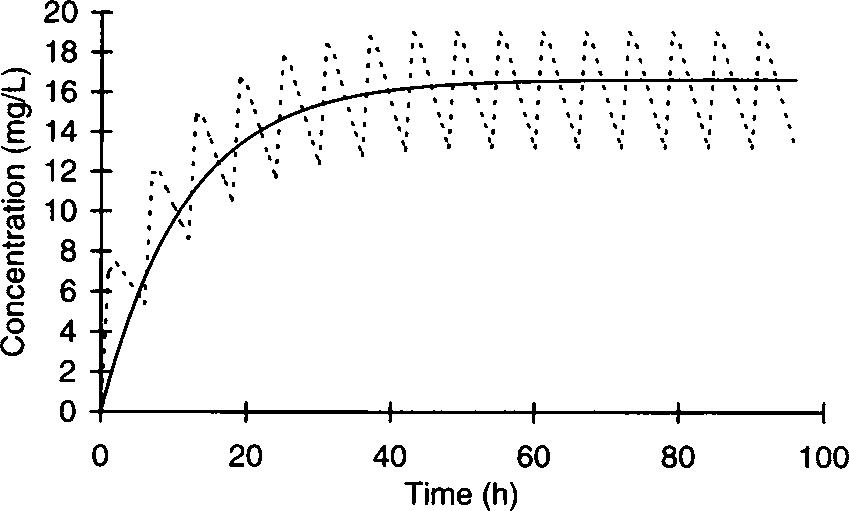 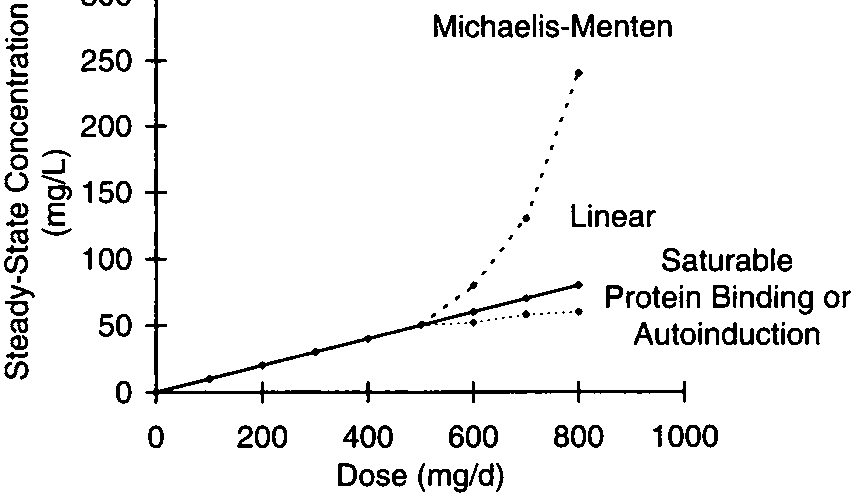 ZÁKLADY FARMAKODYNAMIKY
Farmakodynamiku lze definovat jako studium většinou biochemických a fyziologických, ale i jiných účinků léčiv a mechanismem účinku těchto léčiv, tedy sledování toho „ co léčivo dělá s organismem“.

Obecná farmakodynamika – zabývá se studiem a popisem obecně platných zákonitostí týkajících se účinků léčiv a jejich mechanismů

Speciální farmakodynamika – zabývá se  studiem a popisem účinků a jejich mechanismů u konkrétních skupin léčiv nebo u jednotlivých léčiv.

Farmakodynamika je považována za základ farmakologie, ale nutno pamatovat, že účinnost léčiva závisí ve značné míře i na její farmakokinetice.

Účinky léčiv jsou dány především specifickými interakcemi látek s biologickými systémy, které  lze označit – receptorové mechanismy. 

Použití některých látek, př. rentgenově kontrastní látky, trávicí enzymy, osmoticky aktivní látky – je podmíněno pouze využitím jejich fyzikálně-chem. vlastností.
RECEPTORY
Léčivo se musí v organismu navázat na reakčního partnera, aby vyvolala účinek. Vazebný partner = RECEPTOR  = proteinová makromolekula, lokalizovaná v buněčné membráně nebo v buňce (cytosol, jádro).

LIGAND = látka interagující s receptory (endogenní látky – hormony, růstové faktory, exogenní látky – léčiva)

Obecná představa tohoto mechanismu – schématicky: 
                            R + L ↔ RL → X → Y → Z → účinek
X,Y,Z….řada biochem. a fyziolog. změn

Receptory jsou spřažené s tzv. EFEKTOROVÝMI SYSTÉMY  (= komplex buněčných látek) -  jsou aktivovány při obsazení receptoru určitou látkou a zajišťují přenos signálu a jeho transformaci na účinek.
Přenos signálu cytoplazmatickými receptory
Některé látky (endogenní i exogenní) jsou velmi lipofilní, takže relativně snadno prostupují plazmatickou membránou do nitra buňky, kde se vážou na specifické cytoplazmatické nebo jaderné receptory.

Tyto receptory jsou obsazovány např. glukokortikoidy, mineralokortikoidy, pohlavními hormony, vitaminem D, hormony štítné žlázy. Jejich společným rysem je dlouhodobé působení, které nastává s určitou latencí a trvá hodiny až dny, což je podmíněno tím, že tyto látky stimulují transkripci genu v jádře


Přenos signálu membránovými receptory
Velká část látek (hormony, neurotransmitery, exogenní léčiva) reaguje s receptory umístěnými v plazmatické membráně. 
V důsledku aktivace těchto receptorů dochází k aktivaci efektorových systémů, což vede k tvorbě nitrobuněčných signálů (tzv. druhých poslů) nebo nahromadění některých iontů (Ca2+) zodpovědných za konečné fyziologické a farmakologické účinky.
Receptory mají 2 podstatné vlastnosti:

Nesou specifické  vazebné místo, které umožňuje navázat pouze určitý neurotransmiter
Po vazbě transmiteru receptor změní konformaci, popř. funkční stav receptorového proteinu


Z hlediska stavby receptorového proteinu a transdukce signálu se dají rozlišit 4 typy receptorů: 

Iontové kanály řízené ligandem
Receptory spřažené s G-proteinem
Receptory s enzymovou aktivitou
Receptory regulující transkripci DNA
1. Receptory spřažené s iontovými kanály - receptor je přímo spřažen s efektorem, kterým je iontový kanál
Př. Nikotinový cholinergní receptor na motorické ploténce kosterního svalu
Je pentamer ve fosfolipidové membráně , složený ze 4 podjednotek 
Středem pentameru probíhá transmembránový kanál
Po uvolnění Ach ze zakončení motorického nervu a po obsazení 2 podjednotek α  se  otevře iontová kanál. 
Na+ proudí do buňky, K+ ven z buňky
Funkčně rozhodující je influx Na+: způsobí depolarizaci nervosvalové ploténky → akční potenciál a jeho šíření. 
Vzniká excitační potenciál na nervosvalové ploténce
K otevření iontových kanálů dojde teprve po navázání 2 molekul Ach.
Př. GABA interakcí s GABAA-receptorem – vytváří iontový kanál pro Cl¯. GABA zvyšuje průnik Cl¯ do buňky → hyperpolarizace → vznik inhibičního postsynaptického potenciálu
2. Receptory spřažené s  G-proteinem
Tato skupina zahrnuje velké množství receptorů, např. receptory pro noradrenalin, adrenalin, dopamin, histaminové receptory, muskarinové, cholinergní , opioidní receptory
Ve formě α-šroubovice 7x prochází fosfolip. matrix. Je zde umístěno vazebné místo pro transmiter
Transdukci signálu zajišťuje – G-protein
Skládá se ze 3 podjednotek, za klidového stavu je na α-podjednotku vázán GDP. 
Navázání transmiteru → GDP se uvolní a naváže se GTP
α-podjednotka se uvolní od ostatních podjednotek a dostane se do styku s efektorovým proteinem a změní jeho funkční stav
α-podjednotka má také GTPázovou aktivitu (oddělení 1 fosfátové skupiny a vzniká opět GDP). Nato se α-podjenotka uvolní od efektorového proteinu a naváže opět spojení s podjednotkami ß a ɤ. Situace se vrací do původního stavu.
Efektorové proteiny:
ADENYLÁTCYKLÁZA 
Může být aktivována pomocí G-proteinů stimulačních nebo inhibována (G-proteiny inhibiční)
V dalších kaskádách půsoní adenylátcyklaza prostřednictvím cAMP a proteinkinázy A
Katalyzuje  tvorbu cAMP = intracelulární messenger
cAMP působí na proteinkiázu A a ta dále fosforyluje určité proteiny a mění jejich aktivitu

FOSFOLIPÁZA C 
 uvolňuje IP3 = intracelulární messanger – stimuluje ER k výdeji kalciových iontů do cytosolu a zvyšuje tak sekreci žláz nebo tonus hladkých svalů (receptrory M3 – sekrece žláž, α1-receptory – zvyšují tonus hladkého svalstva
Po odštěpení IP3 se uvolní diacylglycerol – aktivuje pretinkinázu C, který fosforylací funkčních proteinů ovlivňuje činnost buněk

Iontové kanály, zejména protein kaliového kanálu v srdci, který se otevírá po stimulaci muskarinových M2-receptorů

FOSFOLIPÁZA A2 – uvolňje kys arachidonovou pro syntézu prostaglandinů

Guanylátcykláza vytvářející cGMP, které zase aktivuje proteinovou kinázu
3. Receptory s enzymovou aktivitou
Př. Inzulinový receptor (a receptory pro různé růstové faktory)
Jde o glykoprotein sestávající ze 2 podjednotek α a dvou ß
Na extracelulárně lokaliz. α podjednotkách je vazebné místo pro inzulin 
Navázáním inzulinu se změní konformace intracelulárně uložených ß-podjednotek, což odstartuje tyrozinkinázovou aktivitu
Tyrozinkináza katalyzuje fosforylaci ß-podjednotek (autofosforylace). Potom se fosforylují i další buněčné proteiny
Inzulinový receptor
4. Receptory regulující transkripci DNA
Od ostatních se liší svou lokalizací – cytosol nebo buněčné jádro
Ligand musí být dostatečně hydrofobní nebo musí využít některý transportní systém
Receptory mají 2 specifická vazebná místa – jedno pro vazbu ligandu, druhé má schopnost připojit se k promotorové oblasti určitých genů
Komplexy ligandu s receptorem figurují jako transkripční faktory a mohou stimulovat nebo inhibovat expresi genů. Změny exprese přenesou mRNA (transkripce) na syntézu proteinů na ribozomech (translace).
Celý tento pochod je časové náročný (hodiny)
Další (nereceptorové) mechanismy působení látek - příklady
Ovlivnění iontových kanálů
Blokace sodíkových kanálů – lokální anstetika
Blokáda napěťově řízených vápníkových kanálů  - blokátory kalciových kanálů
Průnik draslíkovými kanály – amtiarytmika
Ovlivnění Naᶧ/Kᶧ -ATPázy
Blokáda srdečními glykosidy
Ovlivnění Naᶧ/Kᶧ/2Cl¯kotransportéru
V Henleově kličce v ledvinách – furosemid
Ovlivnění protonové pumpy v žaludku
Inhibitory protonové pumpy – omeprazol, pantoprazol..
Zvýšení nabídky substrátu
Podávání levodopy, z níž se v organismu vytváří dopamin – léčba parkinsonovy choroby
Blokáda degradace bioaktivní látky
Inhibice acetylcholinesterázy selektivními inhibitory (neostigmin, pyridostigmin,..)
Působení antibiotik a chemoterapeutik
Postihují metabolismus a funkci mikroorgaismů
Receptorové mechanismy
AFINITA 
Charakterizuje schopnost látky vázat se při určité koncentraci na daný receptor

VNITŘNÍ AKTIVITA
Maximální agonistický účinek
Vyjadřuje schopnost látky vyvolat na receptoru změny spouštějící příslušnou reakci a lze ji charakterizovat maximálním dosažitelným účinkem dané látky
Její velikost se určuje arabskými číslicemi (max. účinnost = 1)
Dle kvantitativních hodnot vnitřní aktivity se látky označují jako: 

AGONISTA
ANTAGONISTA
PARCIÁLNÍ AGONISTA
AGONISTÉ
Jsou látky, které se vážou na receptor (mají vysokou afinitu a vysokou vnitřní aktivitu)
Agonista s vnitřní aktivitou blízkou hodnotě 1 se označuje jako plný agonista

ANTAGONISTÉ
Interagují s receptory a inhibují tím účinek agonistů, ale sami o sobě žádný vlastní účinek neiniciují

Kompetitivní antagonista 
Reversibilně se váže na stejné receptory jako agonista, ale neaktivuje je (mají vysokou afinitu , nemá vnitřní aktivitu)
Blokuje v závislosti na koncentraci část receptorů, takže agonista ztrácí na účinnosti
Vysoká koncentrace antagonisty účinky agonisty zcela blokuje a naopak
Koncentrace agonisty, potřebná k vyvolání daného účinku v přítomnosti určité koncentrace kompetitiv. Antagonisty, je větší než koncentrace agonisty, která je potřebná k vyvolání téhož účinku v nepřítomnosti antagonisty
Př. Acetylcholin – atropin , histamin - antihistaminika
Nekompetitivní antagonista
Ireversibilně se váže na stejný receptor jako agonisté
Zvýšeným přívodem agonisty se antagonistický účinek nedá překonat
Ireversibilní antagonisté snižují maximální efekt, jenž může agonista dosáhnout (ani vysoká koncentrace agonisty nemůže vyvolat odpověď srovnatelnou s předchozí maximální odpovědí

Alosterický antagonismus
Váže-li se antagonista v sousedství vlastní vazebné oblasti receptoru, může změnit specifickou sterickou konformaci receptorového proteinu natolik, že agonista mu již svým sterickým uspořádáním neodpovídá optimálně a že jeho účinnost je oslabena

Funkční antagonismus
Agonista a antagonista působí na rozdílné cílové struktury, jejichž protichůdné účinky se však projevují na témže orgánu

Chemický antagonismus
Chemická reakce mezi zúčastněnými látkami: heparin/protamin
PARCIÁLNÍ AGONISTÉ
Vyvolávají nižší odpověď při plném receptorovém obsazení než čistí agonisté
Mají malý agonistický účinek (>0 a <1) při samostatném působení a při současném působení se silnějšími agonisty kompetitivně antagonizují jejich účinky
Mají malou vnitřní aktivitu, ale afinita je vysoká
TERAPEUTICKÉ MONITOROVÁNÍ LÉČIV (TDM)
TDM je multidisciplinární obor 
Zahrnuje klinickou farmakologii a klinickou farmacii, klinickou biochemii, klinickou patologii, klinickou toxikologii, analytickou chemii a další odvětví medicíny
Je to interdisciplinární obor

TDM = praktická aplikace farmakokinetických a farmakodynamických principů, jež slouží k optimalizaci farmakoterapie u konkrétního pacienta

Při TDM se měří koncentrace léčiva (příp. jeho metabolitů) v krevních vzorcích pacienta odebraných v definované  časovém intervalu od poslední podané dávky léčiva.
Na základě naměřených hodnot, při zvážení klinického stavu pacienta a s přihlédnutím k farmakokinetice léčiva se optimalizuje další dávkování léčiva tak, aby jeho účinnost a bezpečnost byla co nejvyšší.

Cílem TDM je optimalizace dávkového režimu (= stanovení vhodné dávky a dávkového intervalu)

TDM je účinný nástroj nákladové efektivity
Historie…
Možnosti klinického použití TDM
Indikace TDM není nutný pro všechna léčiva
Existují však léčiva s tzv. úzkým terapeutickým rozmezím, u nichž je rozdíl mezi účinnou a toxickou koncentrací velmi úzký
Odběr vzorků
pro realizaci TDM potřebujeme vzorky biologického materiálu a nezbytné údaje o pacientovi

Vzorek – plazma, sérum, krev, slina, moč, mozkomíšní mok, žluč, peritoneální tekutina/dialyzát

Správně označené vzorky + neprodleně odeslat do laboratoře , zpracovat, analyzovat

Vzorky musí být odebrány ze správného místa, do správného kontejneru

Vzorek krve – odebrán z jiné žíly, než do které byl lék aplikován
Dle doby odběru vzorku od podání rozlišujeme:
Tzv. trough  - vzorek odebraný bezprostředně před aplikací další dávky

Tzv. peak – vzorek odebraný 30 min. – 2 hod. po ukončení infuze nebo 2 – 8 hod. po p.o. aplikaci

Tzv. random – vzorek odebraný kdykoliv (často naléhavý – k odhalení toxicity)

Většina léčiv – trough (popř. peak)
Through – slouží jak k odhalení toxicity, tak ke zjištění nedostatečné optimální koncentrace

Důležitý je čas odběru vzorku!!!
Údaje nezbytné pro správnou interpretaci TDM
Identifikace subjektů (zařízení, žadatel)
 typ požadavku (urgence, důvod)
Diagnóza/ problém
Typ vzorku
Datum 
Přesný čas odběru vzorku
Hmotnost, výška, váha, pohlaví pacienta
Současná léčba (stav nemoci)
Schéma dávkování (aplikační cesta, dávka, dávkovací interval)
Parametry renálních funkcí včetně dialýzy
Současně aplikované léky
Metody analýz při TDM
Akreditované laboratoře
Analytické metody pro zjištění plazmatických koncentrací léků musí být dostatečně citlivé, aby umožnily stanovení i minimální přítomnosti dané substance ve zvoleném vzorku
Analytické metody – přesné a precizní!
Analytický proces by měl být dostupný, jednoduchý, rychlý a nákladově efektivní

Mnoho lékových analýz se provádí automatizovanými imunochemickými stanoveními.
Některé lékové analýzy ale stále vyžadují použití manuálně kontrolovaných metod, jako je vysoko účinná kapalinová či plynová chromatografie (HPLC, GC)
Postanalytická fáze
Klinické posouzení výsledků – vyžaduje fundamentální, praktické, analytické a medicínské dovednosti
Pouze číslo dodané z laboratoře – nic neznamená – k interpretaci je nutná znalost farmakokinetických/farmakodynamických  pochodů
Pohled na terapeutická rozmezí
Terapeutické rozmezí  = rozmezí mezi minimální účinnou a potenciálně toxickou koncentrací . Jsou pouze orientační, nelze je považovat za neměnná

Léčíme pacienta jako celek, ne pouze laboratorní hodnoty, čísla!

Terapeutická rozmezí se mohou u jedinců lišit!

Někteří jedinci mohou dosáhnout léčebného účinku jiný při mnohem nižší koncentraci nebo se u nich mohou naopak objevit nežádoucí účinky, aniž by byla překročena horní hranice terapeutického rozmezí.